SPOLUPRÁCE NÁHRADNÍ RODINY S RANOU PÉČÍ

Náhradní rodiny v turbulentní době
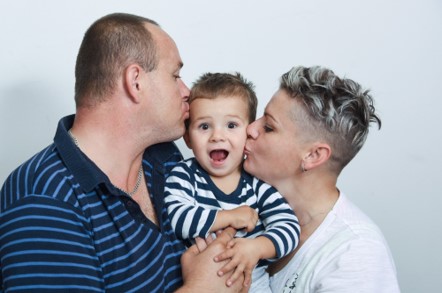 Mgr. Alena Kopecká, Bc. Nikola Petrák, DiS.
Společnost pro ranou péči, pobočka pro rodinu Olomouc
Raná péče
Raná péče je terénní služba, popřípadě doplněná ambulantní formou služby, poskytovaná dítěti a rodičům dítěte ve věku do 7 let, které má zdravotní postižení, nebo jehož vývoj je ohrožen v důsledku nepříznivého zdravotního stavu. (Diagnóza není podmínkou pro poskytnutí služby.)
Služba je zaměřena na podporu rodiny a podporu vývoje dítěte s ohledem na jeho specifické potřeby.
Posláním je poskytovat odbornou pomoc a poradenství rodinám s dítětem s postižením nebo  s ohroženým vývojem od narození do 7 let věku dítěte a provázet rodiny v těžké životní situaci. 
Cílem je, aby rodina (i náhradní) vychovávala dítě v přirozeném domácím prostředí a byla informována o návazných službách.
Cílová skupina naší pobočky
Rodiny dětí s:
Tělesným postižením
Mentálním postižením
Kombinovaným postižením
Poruchou autistického spektra
Další neurovývojové poruchy (VD, ADHD…) 
Děti s ohroženým vývojem z důvodu zdravotního stavu (bez uzavřené diagnózy) 
Podpora rodin s dětmi s postižením z UA (bez věkového omezení v rámci projektu)
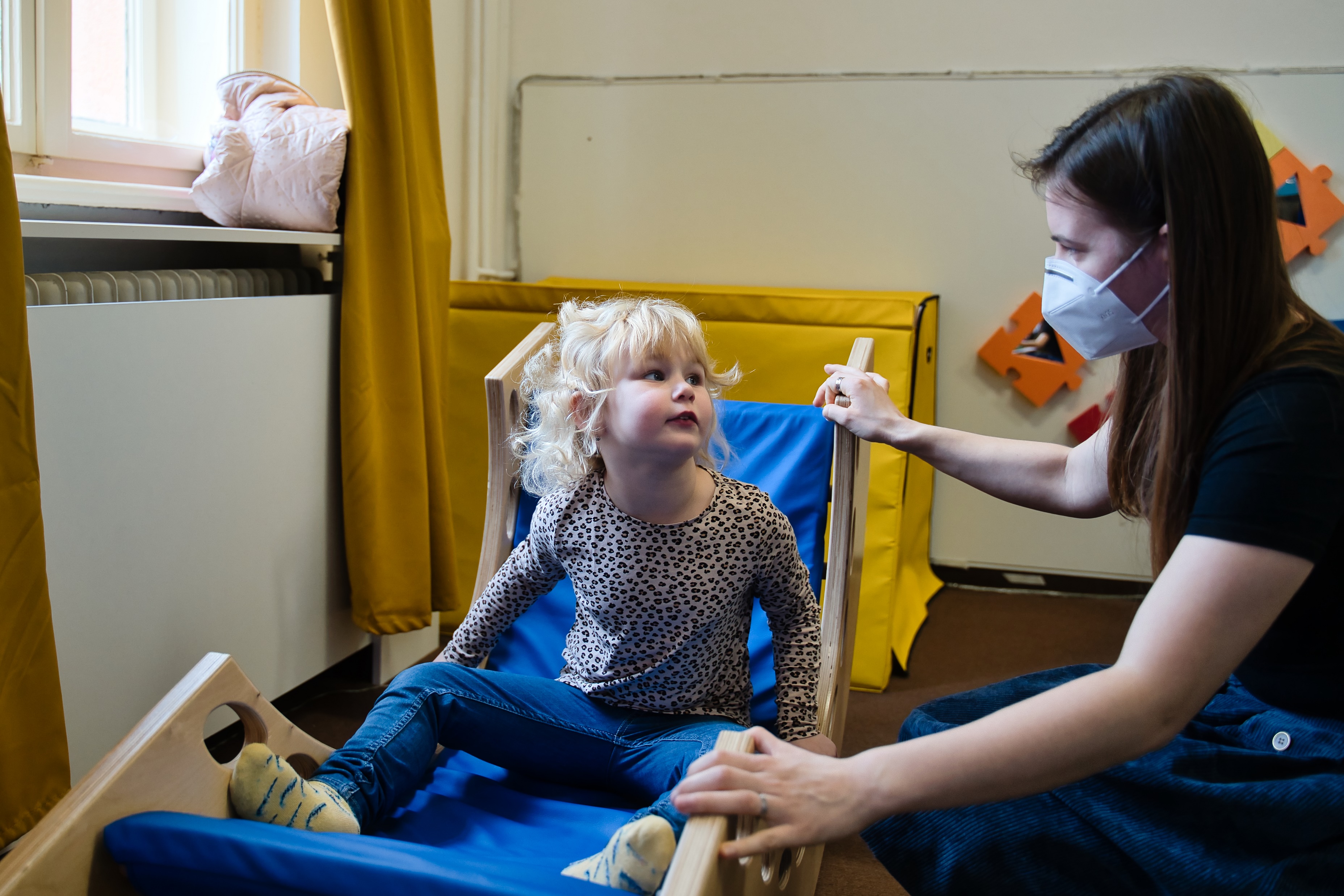 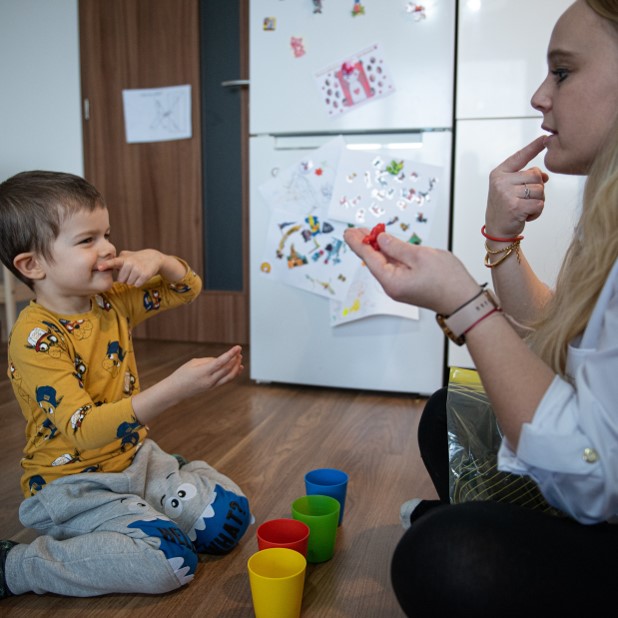 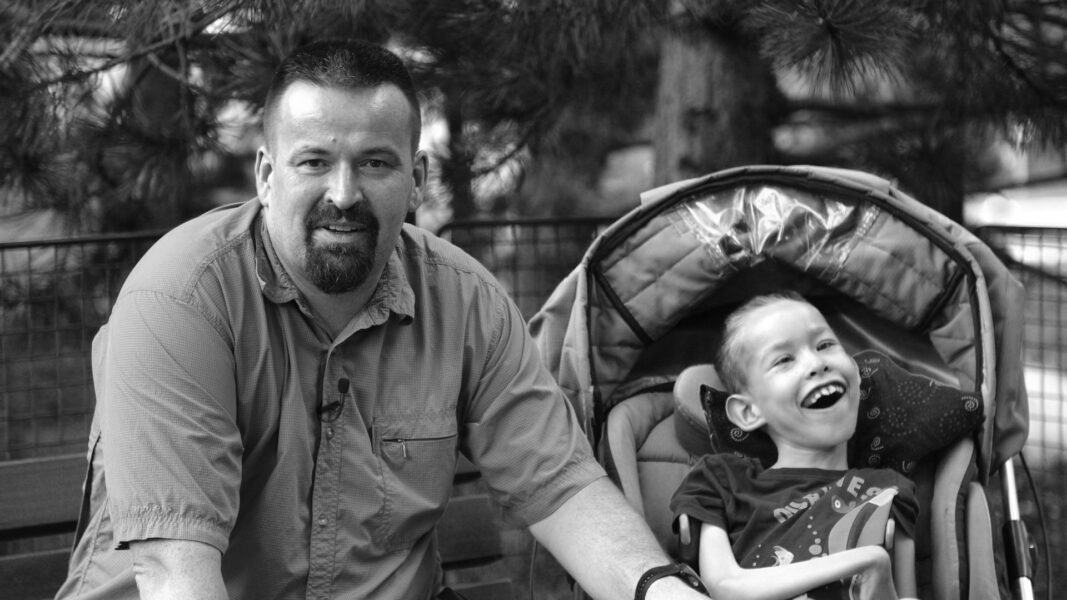 [Speaker Notes: Zmínit další poskytovatele RP v ol. kraji.
Projekt realizujeme ve spolupráci s organizací Abakus a Unicef.]
34 dětí 
s kombinovaným
postižením
32 dětí
s jiným postižením
55 dětí s PAS
a susp. PAS
13 dětem 
s mentálním postižením
14 dětem 
s tělesným 
postižením
[Speaker Notes: Kapacita 130 rodin, aktuálně 36 žadatelů o službu.]
Průběh služby rané péče
Jak to vypadá v praxi?
Pravidelné konzultace v rodině cca 1 x měsíčně na 2 hodiny + kontakt telefonicky, emailem… 
KOMPLEXNÍ podpora rodiny (náplň konzultace): 
výchovné, vzdělávací a aktivizační činnosti, 
zprostředkování kontaktu se společenským prostředím
sociálně-terapeutické činnosti
pomoc při uplatňování práv, oprávněných zájmů a při obstarávání osobních záležitostí 
Mimo KVR:  ambulance (multisenzorická místnost), konzultace s dalšími odborníky, akce pro rodiny, doprovody - úřady, lékaři, návštěva v MŠ, …
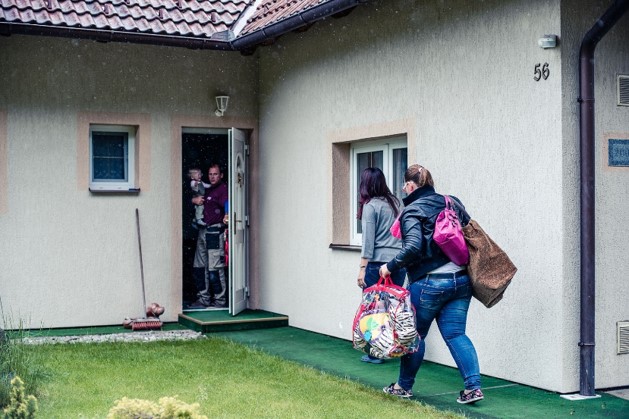 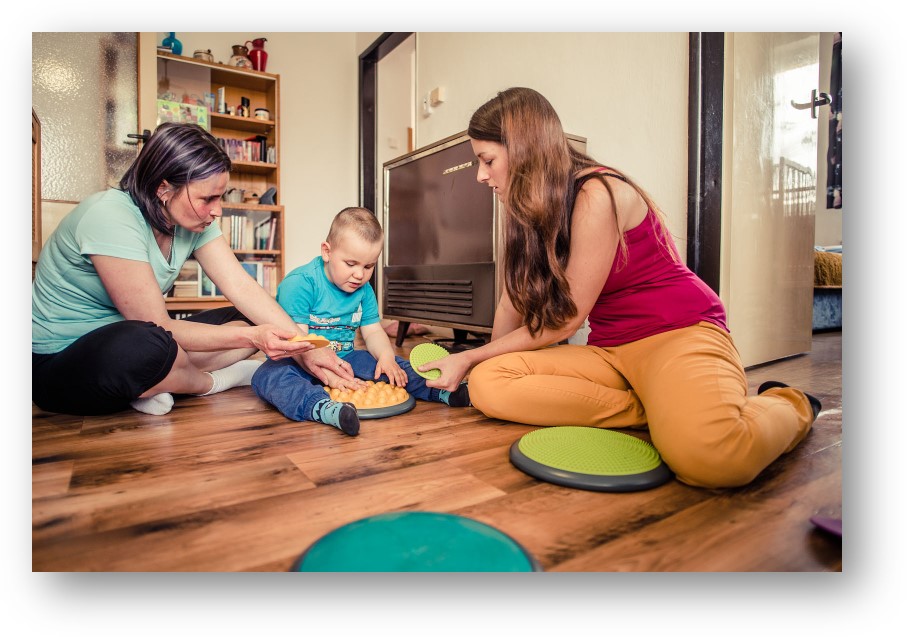 [Speaker Notes: Co spadá pod jednotlivé činnosti: 
Výchovné, vzdělávací a aktivizační činnosti: aktuální témata, zdravotní stav dítěte, podpora psychomotorického vývoje dítěte / instruktáž rodiče přímá práce s dítětem – zapůjčení pomůcek 
Zprostředkování kontaktu se společenským prostředím: Předcházení sociálnímu vyčlenění (omezené možnosti kontaktu z důvodu postižení dítěte), vyhledávání zdrojů podpory v okolí rodiny, nástup / začlenění dítěte do MŠ, …
Sociálně terapeutické činnosti: Samotné plánování a průběh služby – identifikace aktuálních témat, priorit, podpora rodiny v orientaci ve své situaci… podpůrný rozhovor, krizová intervence, odkázání na návaznou psychologickou pomoc… (v případě potřeby jsme schopni zajistit až 2 terapeutická sezení zdarma) 
Pomoc při uplatňování práv, oprávněných zájmů a při obstarávání osobních záležitostí: Sociální poradenství (soc. dávky, na co má rodina nárok…), lázně, diagnostické pobyty, odborníci – kontakty / předání referencí z dalších klientských rodin… Spolupráce rodiny se Speciálně-pedagogickým centrem, Pedagogicko-psychologickou poradnou – podpůrná opatření, asistent pedagoga v MŠ.]
Multisenzorická místnost
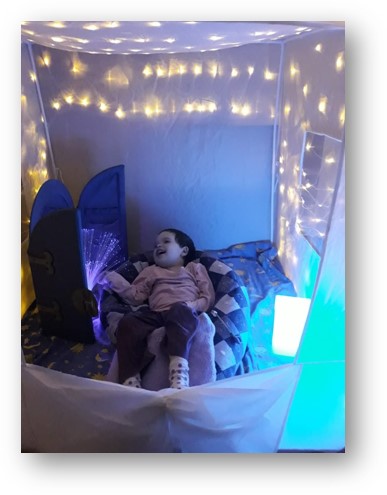 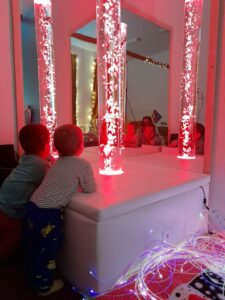 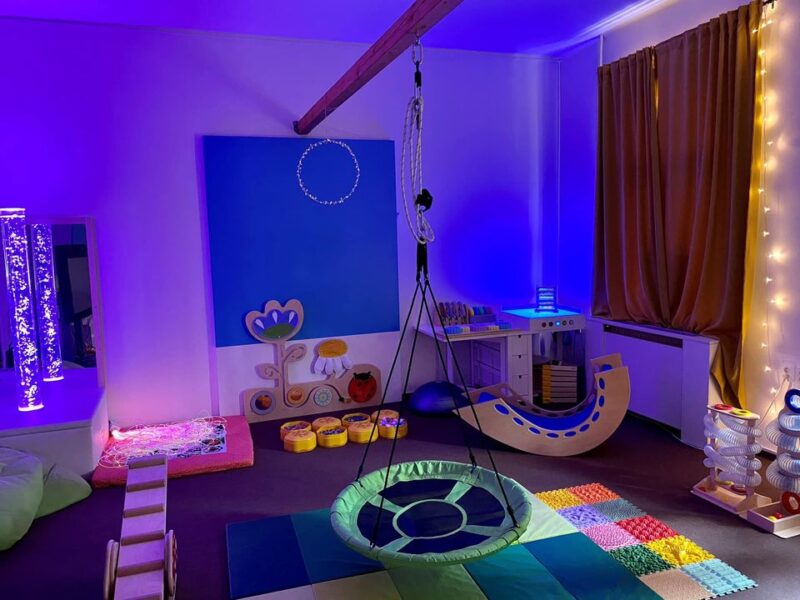 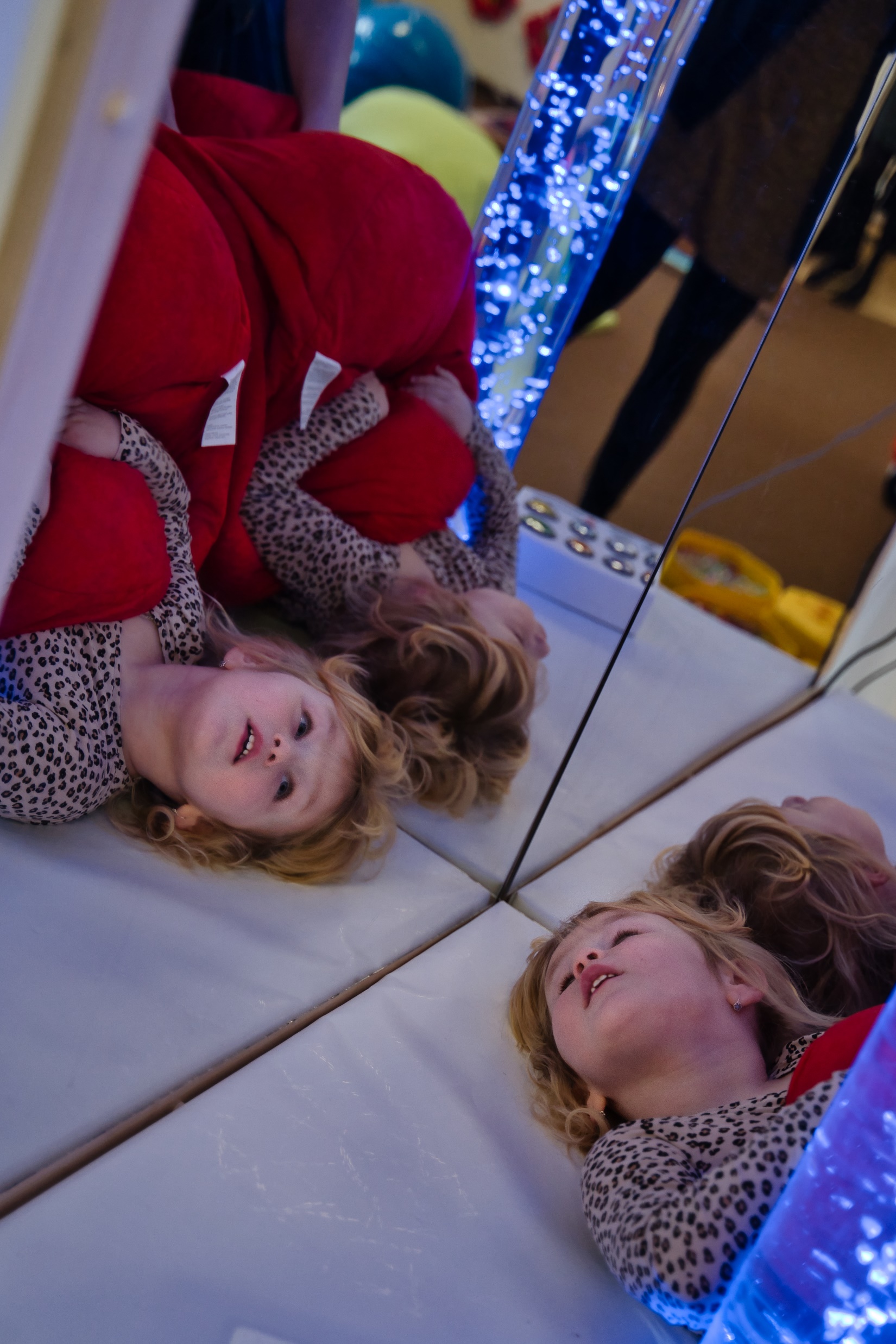 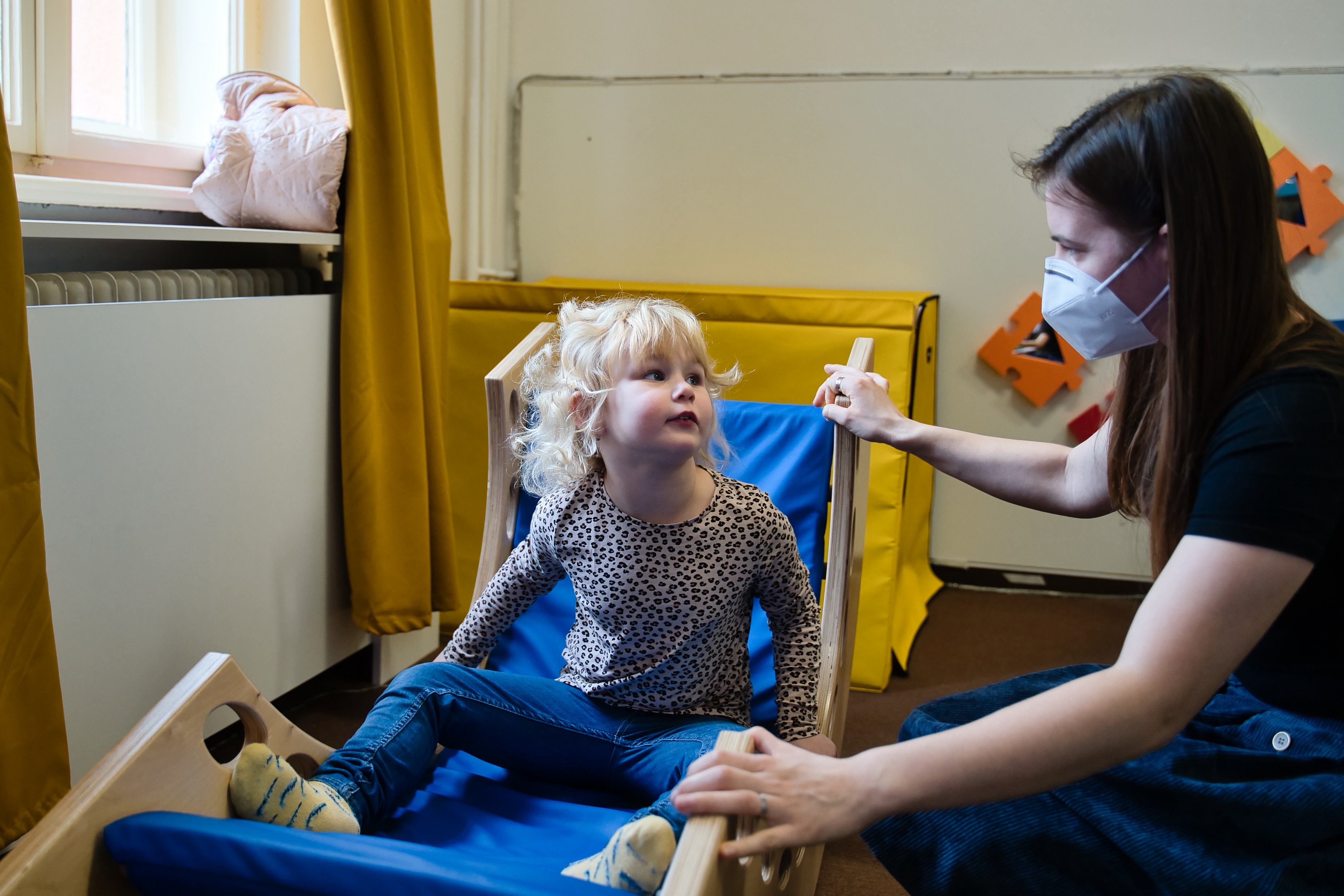 [Speaker Notes: Možnost relaxace i aktivizace dle individuálních potřeb rodiny a dítěte 
Poradkyně využívá prvky senzorické integrace (řízené nabízení smyslových podnětů – dítě má možnost je pomocí této zkušenosti integrovat do běžného života) 
Tipy na pořízení pomůcek do domácího prostředí 
Možnost zapůjčení multisenzorických kufrů do rodin]
Specifika spolupráce s náhradními rodinami
Práce s časovým omezením (pěstounství na přechodnou dobu, rozhodnutí soudu o přemístění dítěte, …)
Specifická témata: 
styk s biologickou rodinou dítěte 
předchozí traumatická zkušenost dítěte
vztahy mezi dětmi v pěstounské péči a biologickými dětmi pěstounů
prarodiče jako pěstouni/pečující osoby
case management (doprovázející org., SAS, OSPOD, RP…)
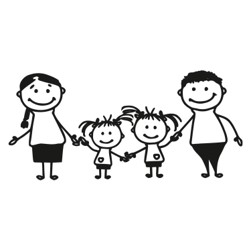 Co říkají o rané péči pěstouni
„Raná péče je svým konceptem mimořádná služba. V první řadě velice oceňuji, že setkání se odehrávají u nás doma. Nemusím dceru obléct naložit do auta, minimálně půl hodiny cestovat tam a poté zase půl hodiny zpět. Dcera je ve svém prostředí, což je pro ni skvělé, protože v cizím prostředí je nesvá, spíše zamlklá, málokdy se uvolní a projeví naplno. Takhle si návštěvy užívá. A vzhledem k tomu, že s námi bývá i mladší syn, je domácí prostředí pozitivní dvojnásob. Tento systém nám prakticky nenarušuje denní režim, dcera není po návštěvě unavená, syn může spát v obvyklou dobu na obvyklém místě. 
O objektivním zhodnocení pokroků, tipech a radách pro rozvoj, zápůjčce mnoha materiálů a nových úhlech pohledu snad není třeba mluvit. Je ovšem pravda, že bez vás a vašeho popostrčení by dcera vloni nenastoupila do školky, která jí tolik pomohla a kterou miluje.“
Co říkají o rané péči pěstouni
„Jako pěstouni máme kolem sebe dostatek služeb a odborníků, v tomto směru nám pomáhá i doprovázející organizace. Pro mne osobně je však úžasné a zcela zásadní, že Raná péče tu není jen pro to jedno konkrétní dítě, je to komplexní péče o rodinu. Dost možná záleží i na tom, jak si klient s pracovnicí padne do oka. My máme štěstí. Na rozdíl od logopedií, neurologií, psychologů a podobných tady nikdy není mladší syn navíc, nikdy jsem neměla pocit, že ruší a obtěžuje. 
Vím, že "naší" báječné pracovnici se mohu svěřit, vypovídat, nezajímá se jen o pokroky či potíže dcery, ale i o ostatní děti, a hlavně i moje problémy, pocity, starosti i radosti. Vždy mám pocit, že její zájem je opravdový, že mě chápe, nesoudí, že můžu otevřeně mluvito všem, a já si ty chvíle nesmírně užívám. Jsou pro mě opravdu důležité. Jsem přesvědčená, že pozornost a péči potřebují nejen děti, ale minimálně stejnou měrou i rodiče a další pečující osoby, a proto jsem ráda, že Raná péče dokáže pokrýt potřeby nás všech.“
Co říkají o rané péči pěstouni
„Raná péče mi pomohla v pro mě nové situaci, kdy mi bylo svěřeno do přechodné pěstounské péče postižené dítě. 
Je pro mě inspirací, na co vše se lze u dítěte zaměřit, nabídla mi odborníky, kteří mě v péči motivují a vedou tak, aby pomoc dítěti byla smysluplná. 
Situaci mi ulehčuje i to, že s nabídkami pomoci docházejí pravidelně k nám domů.“
Co říkají o rané péči pěstouni
„Jsem pěstounka dvou dětí, jsou to sourozenci: 12 let a 6,5 let. Mladšího syna Tomáše máme od narození - do dvou let probíhalo vše podle normálu. Poté bylo vidět opoždění v řeči, samostatnosti a sebeobsluze. Od psychologa má potvrzeno lehké až střední mentální postižení. Nikdy jsem neslyšela o nějaké organizaci, která by nám pomohla, bohužel ani od dětské lékařky. Až úplně od cizích lidí jsem se doslechla o rané péči. Již po telefonátu jsem se dozvěděla mnoho informací a brzy na to nás přijali. Dojíždí k nám úžasná paní Zuzanka se spoustou hraček, skládaček a her, které si do další návštěvy můžeme zapůjčit. Je nám velkou pomocí, jak s Tomáškem dále pracovat, co rozvíjet atd. Pro mě samotnou je taková psychická podpora, taková „vrba“, které se mohu svěřit. Škoda, že jsem se o této službě nedozvěděla dříve.“
Co říkají o rané péči pěstouni
„Než jsem oslovila RP, tak jsem měla představu, že přijede nějaká paní a bude pracovat s Nicolasem a bude s ním dělat úkoly a zkoušet jak se mu to daří. Chtěla jsem ho podpořit ve vývoji a čekala jsem, že nám RP v tomto pomůže. Překvapilo mě, že to bude i o mě – to jsem nečekala, že bude poradkyně věnovat pozornost i mě. Poradkyně to brala poctivě, otevírala se mnou témata, mohla jsem se svěřit a to jsem nečekala. 
Ať jsem se na cokoliv poradkyně zeptala, tak mi vždy odpověděla. Vlastně to byl přístup poradkyně, její opravdovost, to, že mi vždy vysvětlila, jak s Nikolasem pracovat, jak něco aplikovat. Vždycky to směřovalo k Nicolasovi a dvě hodiny konzultace byly plně využity. 
Největší přínos rané péče vnímám pro Nikolase - banálními věcmi jsme ho namotivaly k činnosti, následně si říkal o další aktivity. Vnuk se naučil říkat si o různé věci, výběr pomůcek byl úžasný, úžasná zkušenost celkově. Také obrovský přínos pro mě - že se mi někdo věnuje, že mohu sdílet.“
Videa
Práce poradkyně: https://www.youtube.com/watch?v=DCdcFzyn21A 
Anetka: https://youtu.be/RSG34PICW4c?si=x2XHNwXe4k46icmz
Prostor pro dotazy a diskuzi
DĚKUJEME ZA POZORNOST!

www.ranapece.cz